Møte 8 – Skam og sjølv-identitet, sjølvkjensle
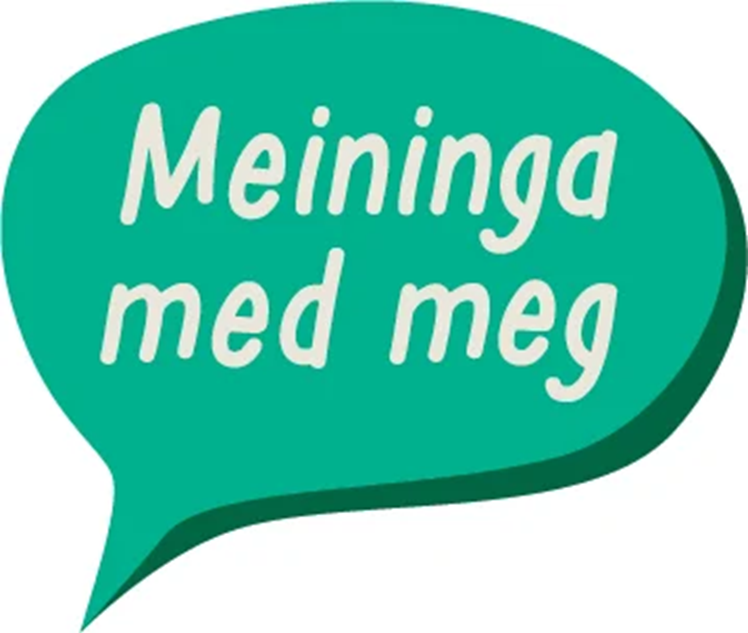 Korleis har du det akkurat no?
•
•
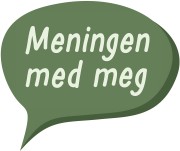 Sidan sist
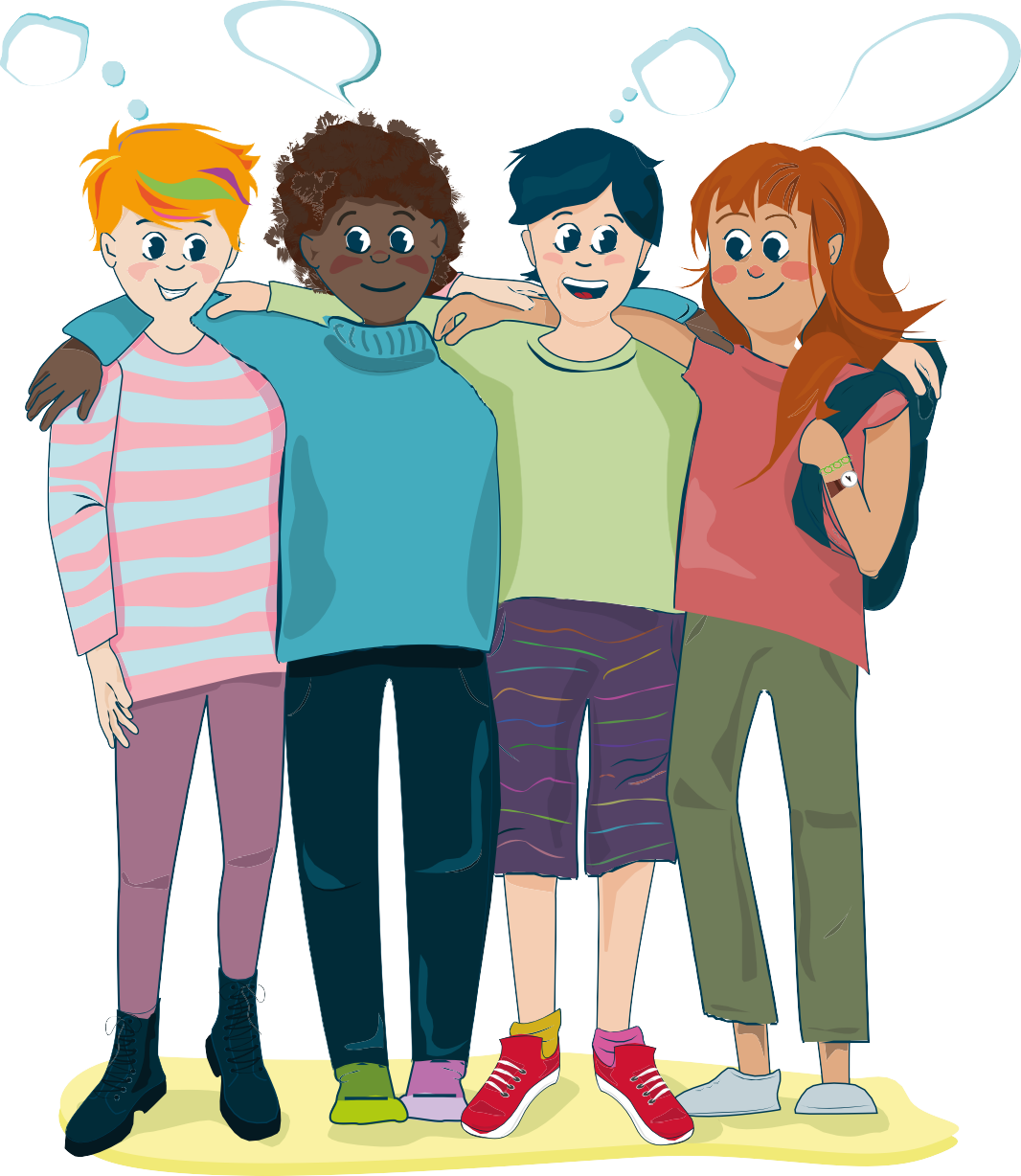 Kva tankar eller kjensler hadde du etter det siste møtet? 

Har du prøvd noko av det vi gjekk gjennom?
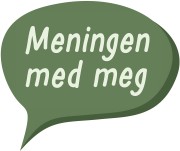 Skam
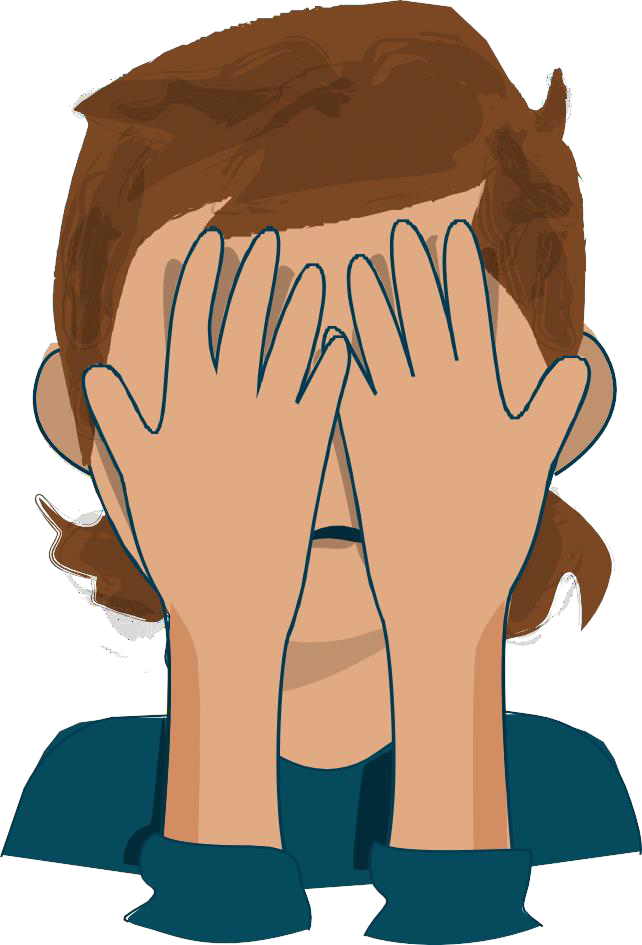 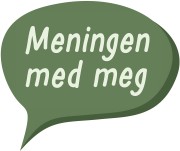 Kva er skam?
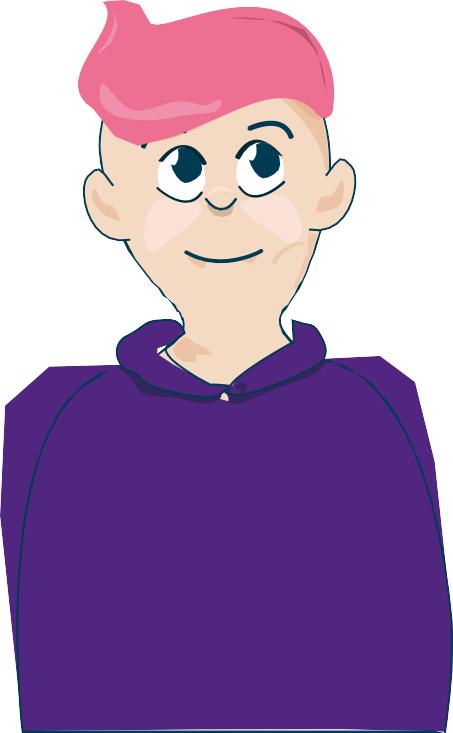 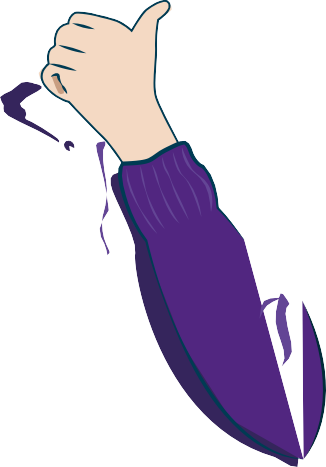 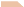 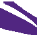 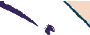 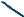 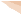 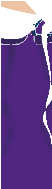 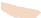 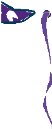 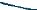 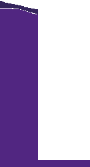 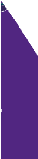 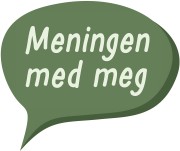 Kva får deg til å kjenne skam?
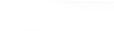 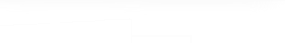 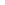 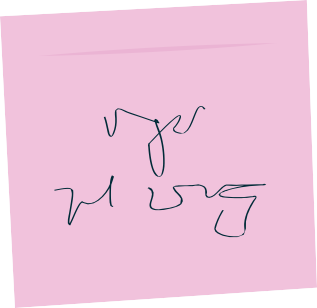 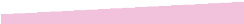 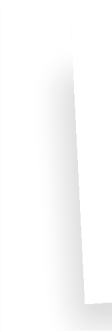 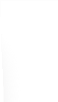 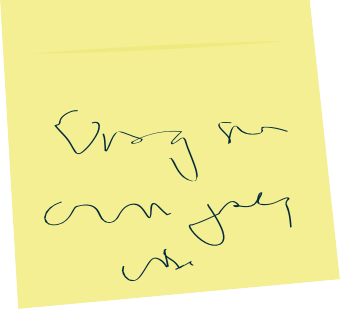 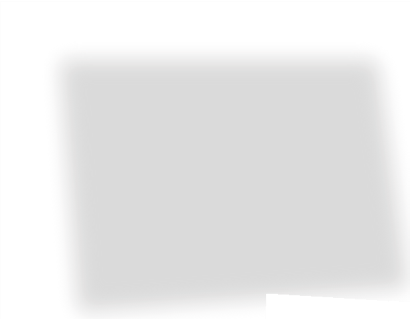 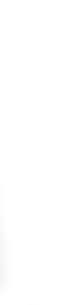 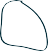 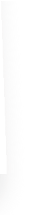 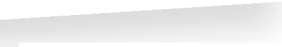 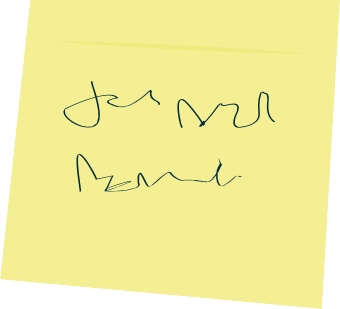 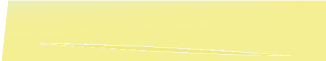 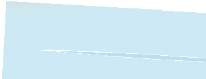 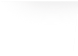 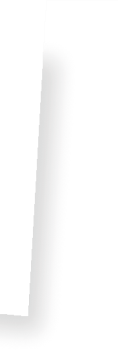 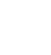 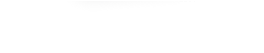 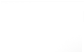 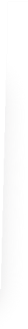 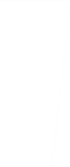 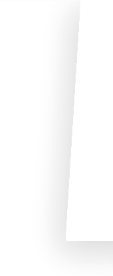 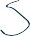 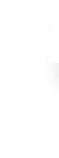 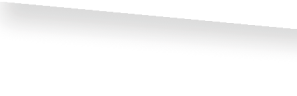 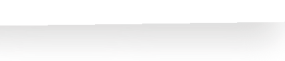 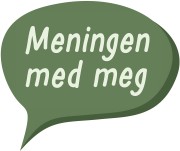 Følelsar
– kjem og går, og smitter over til andre
  Teikn eller uttrykk i kroppen
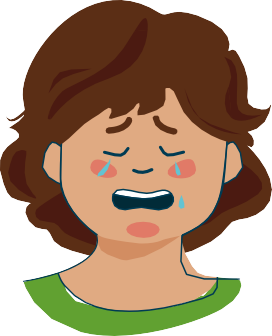 Kjennest  i   kroppen min
Kjennest i kroppen hjå andre
Dagens følelse
– tenk etter og utforsk sammen
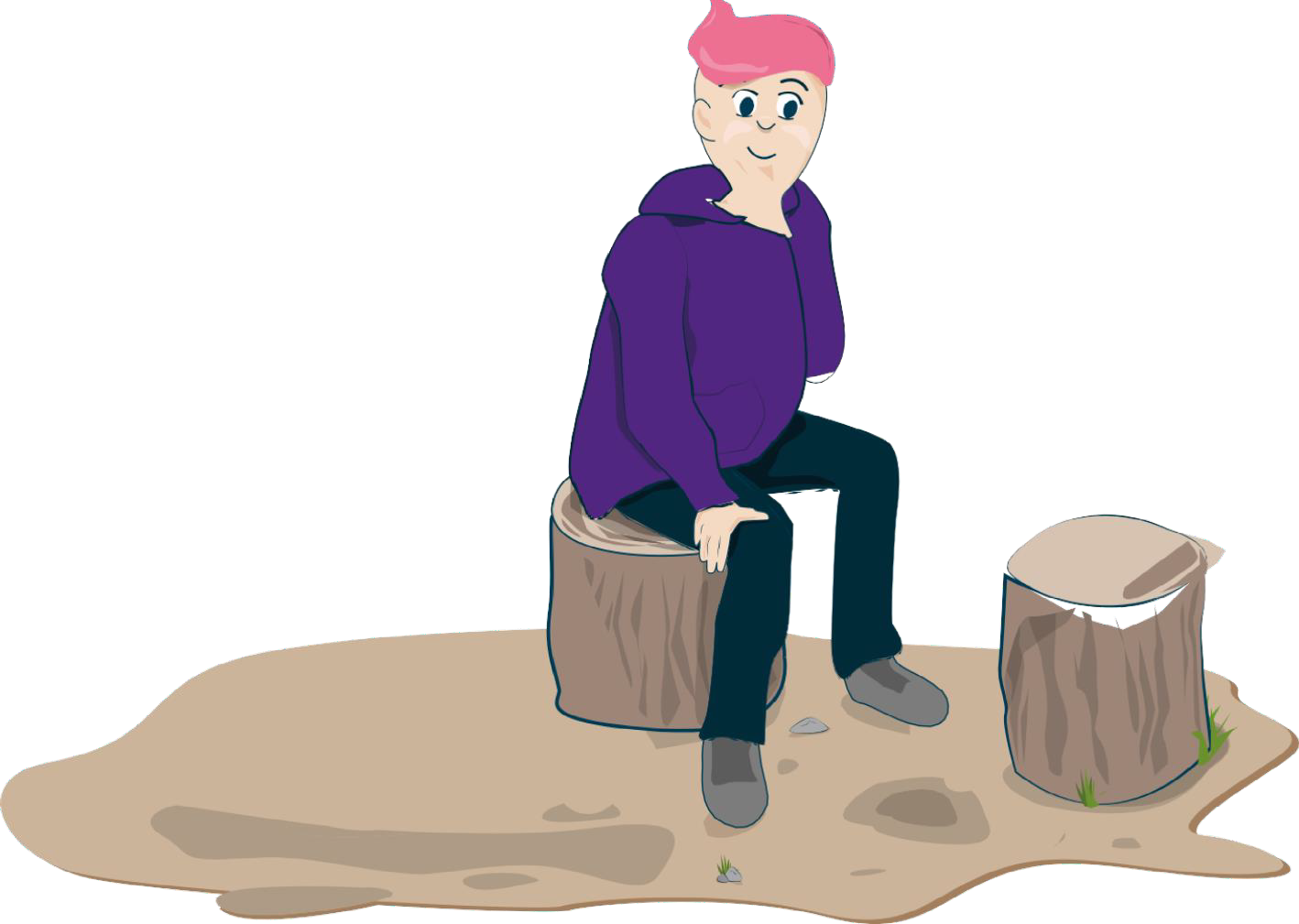 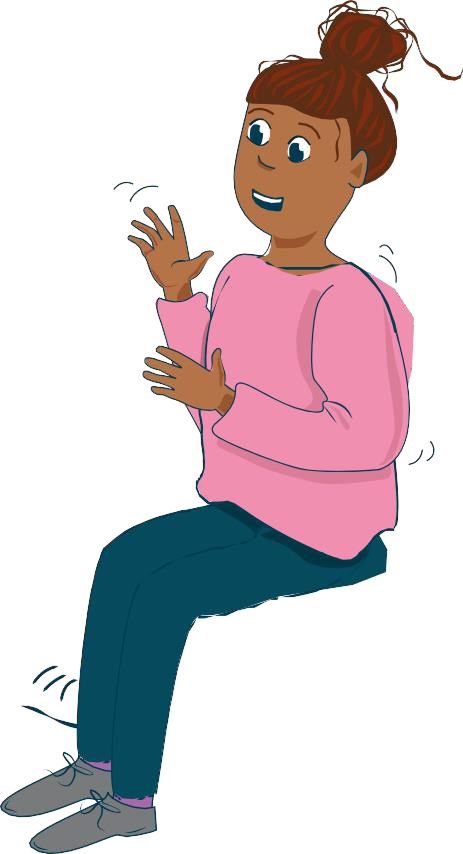 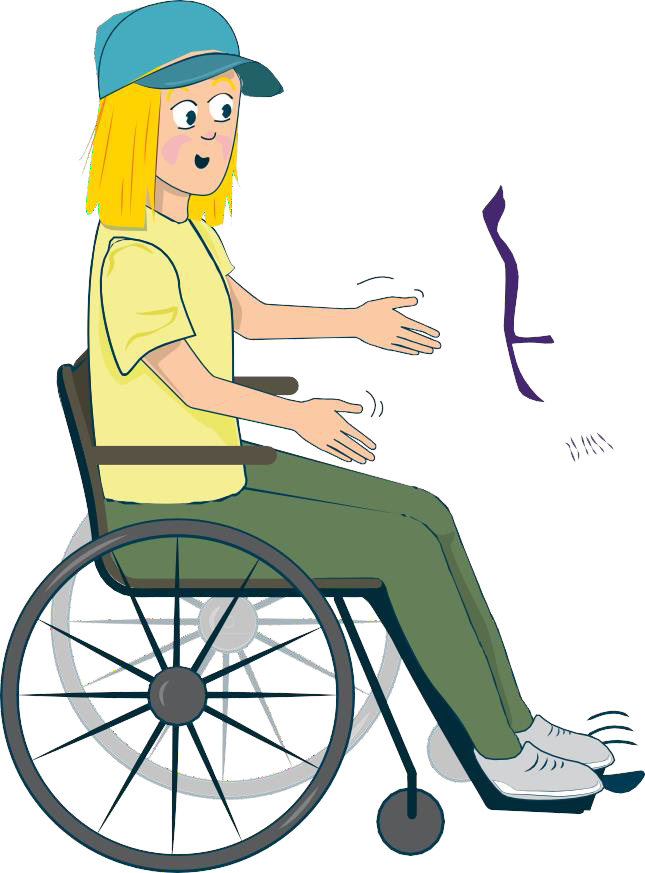 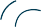 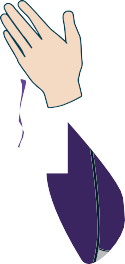 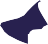 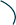 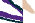 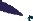 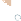 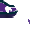 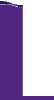 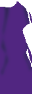 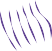 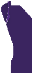 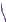 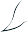 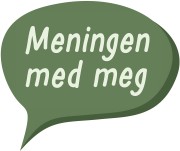 Korleis oppstår skam
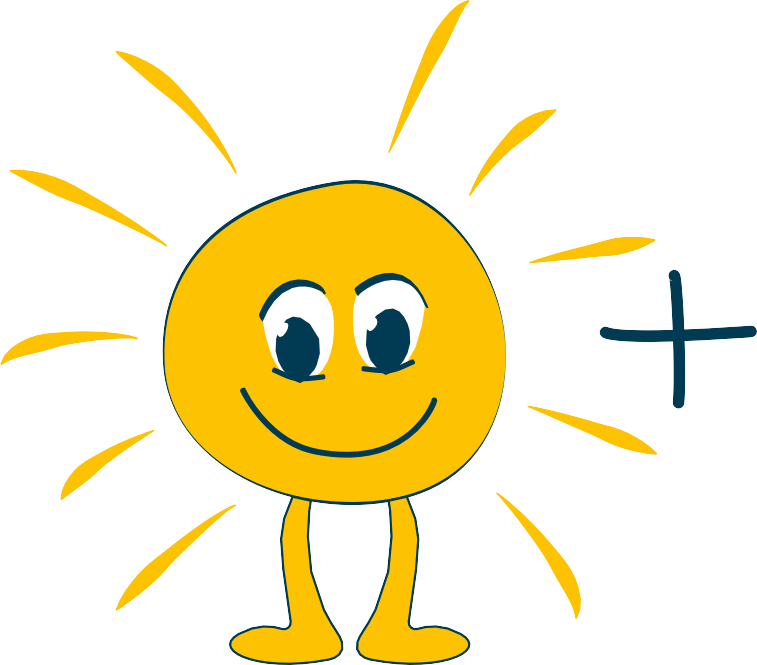 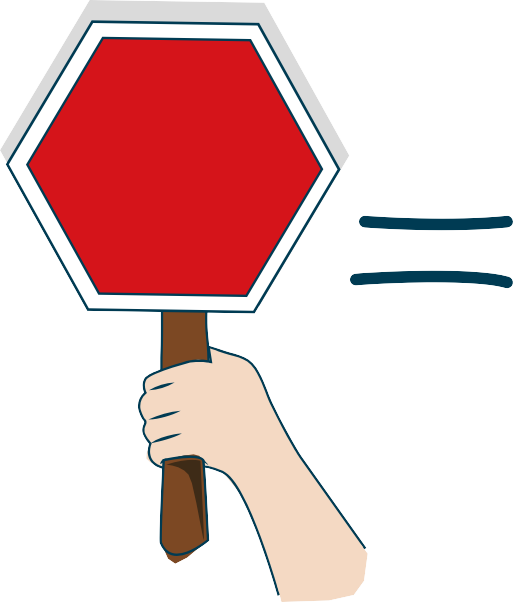 STOP
SKAM
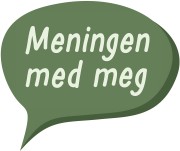 Fysisk aktivitet
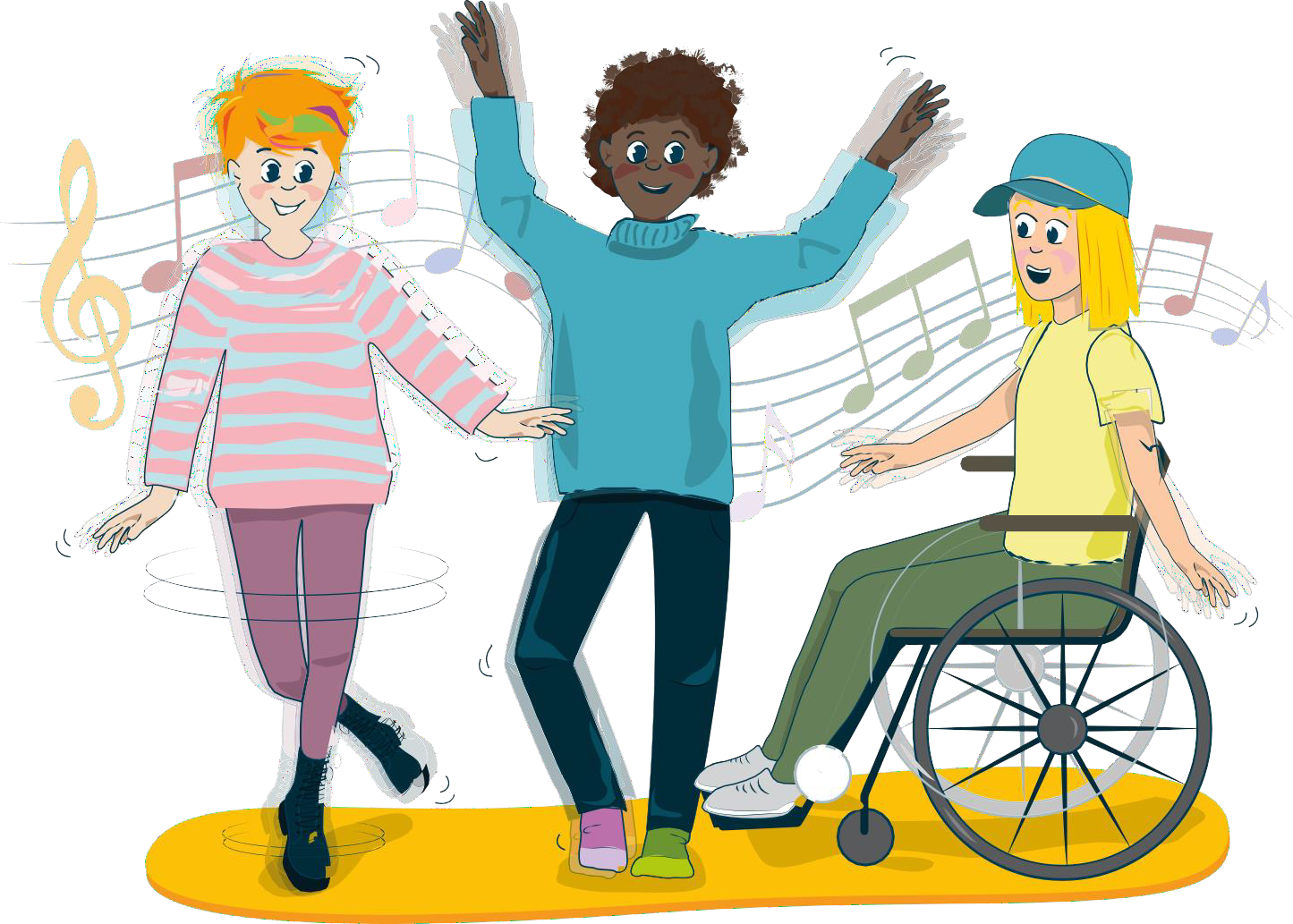 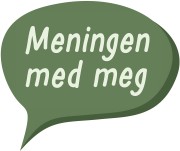 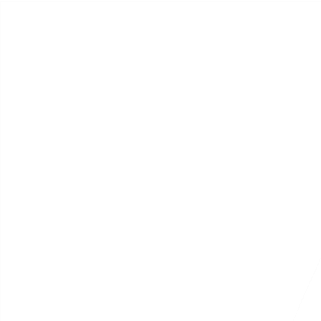 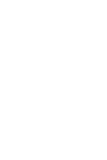 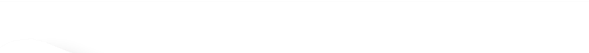 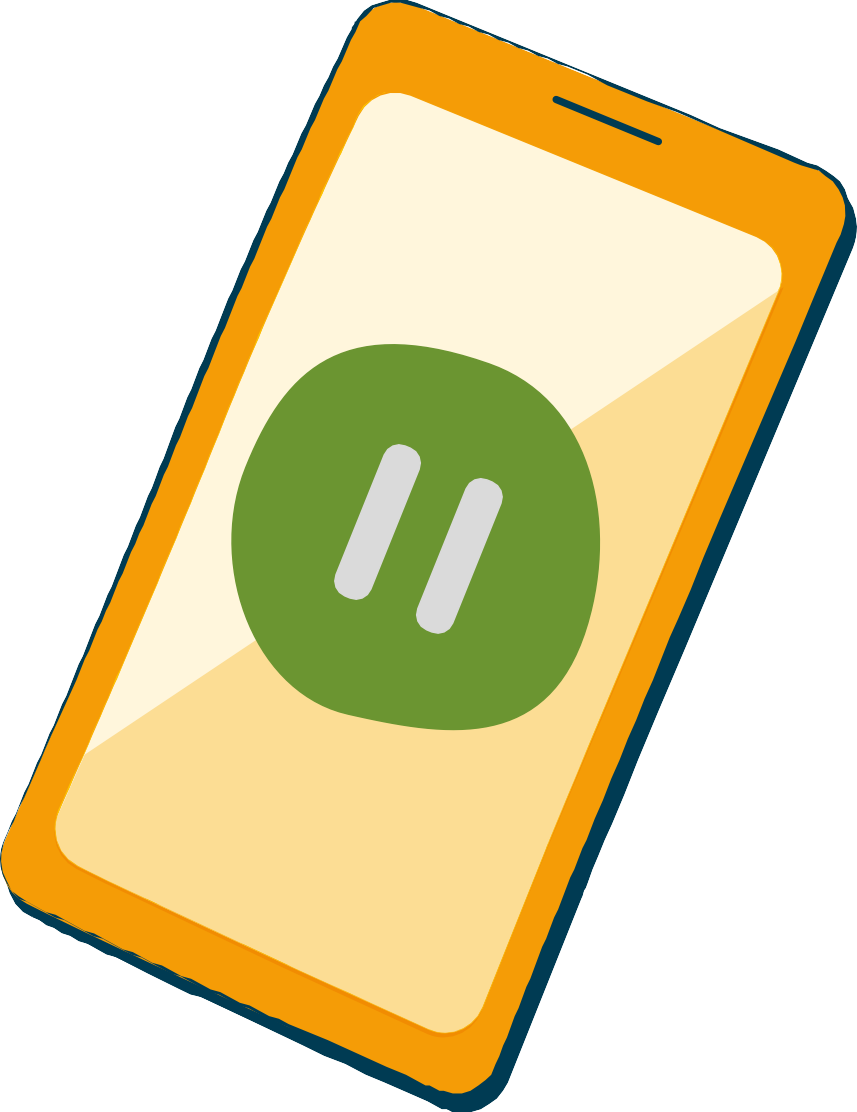 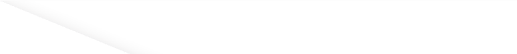 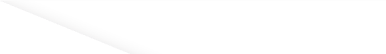 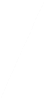 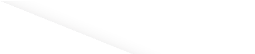 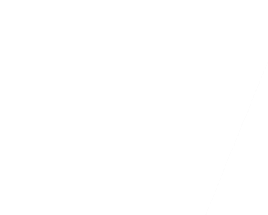 Pause
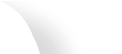 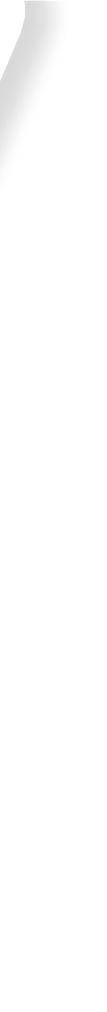 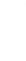 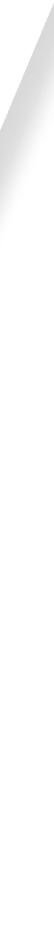 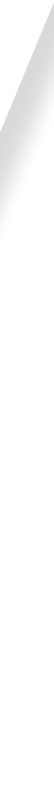 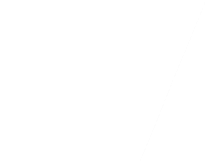 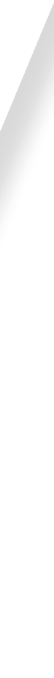 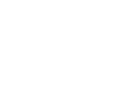 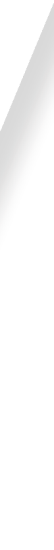 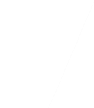 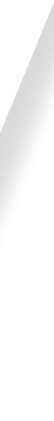 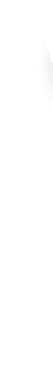 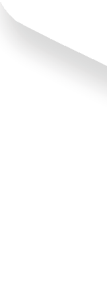 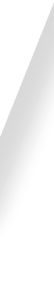 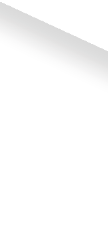 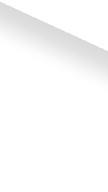 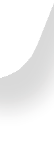 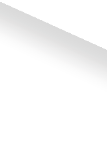 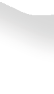 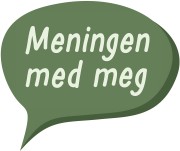 Samling
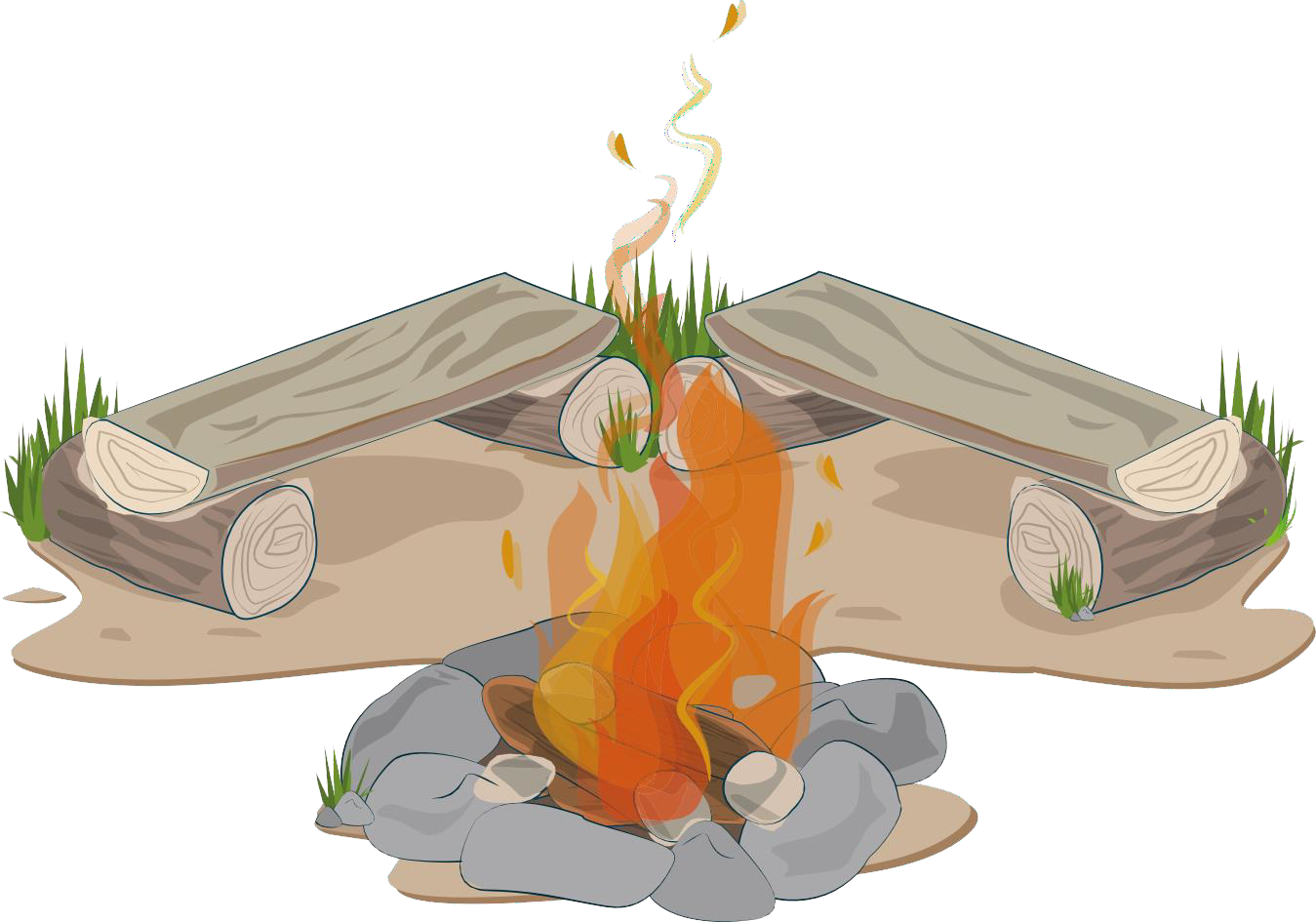 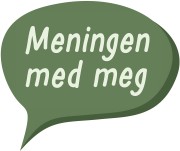 Sjølvidentitet og sjølvkjensle
Tilhøyrsle
Døden
Tryggleik
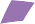 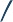 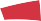 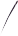 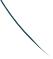 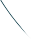 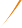 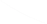 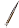 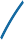 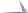 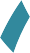 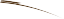 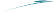 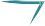 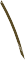 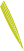 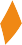 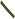 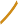 Det viktige i livet
Sterke følelsar
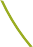 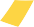 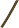 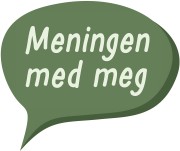 Identitet
Kva	er sjølvidentitet og sjølvkjensle?
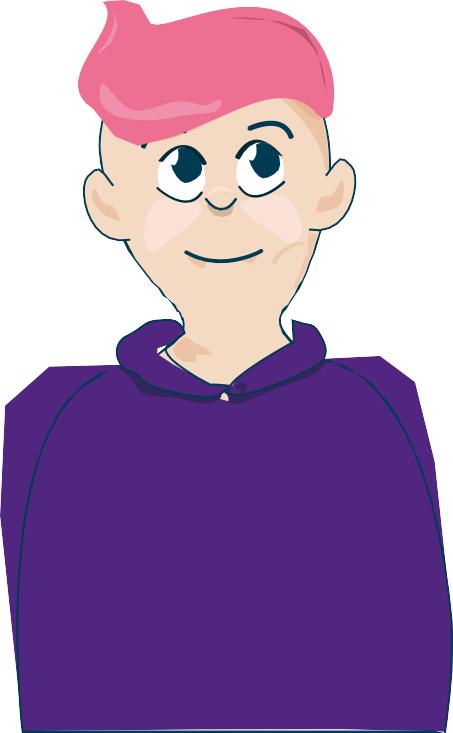 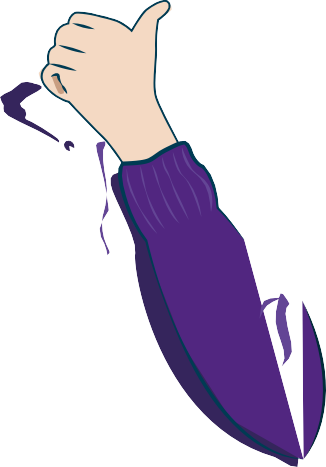 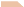 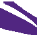 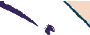 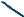 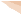 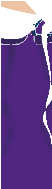 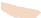 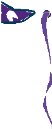 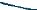 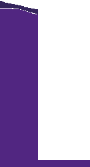 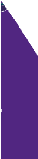 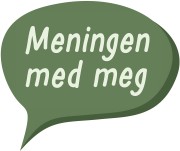 Tryggleik og eigen vilje
Tenk etter samen og gje døme:
Kva kan hjelpe deg når du treng å føle deg meir trygg på deg sjølv?
Kva kan hjelpe deg med å føle og vite kva du likar, og kva du vil?
Kva kan hjelpe deg til å føle deg sterkare og tryggare i deg sjølv – også når noko vanskeleg har skjedd?
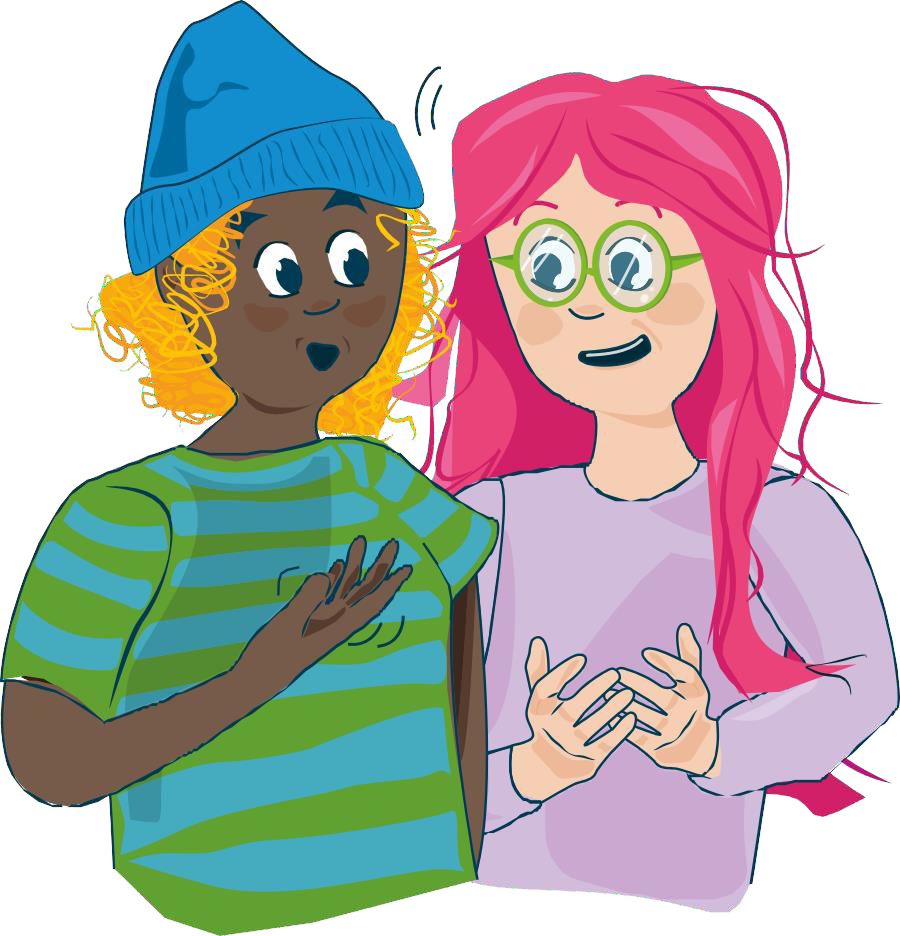 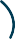 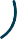 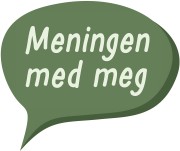 Naturen som ein trygg stad
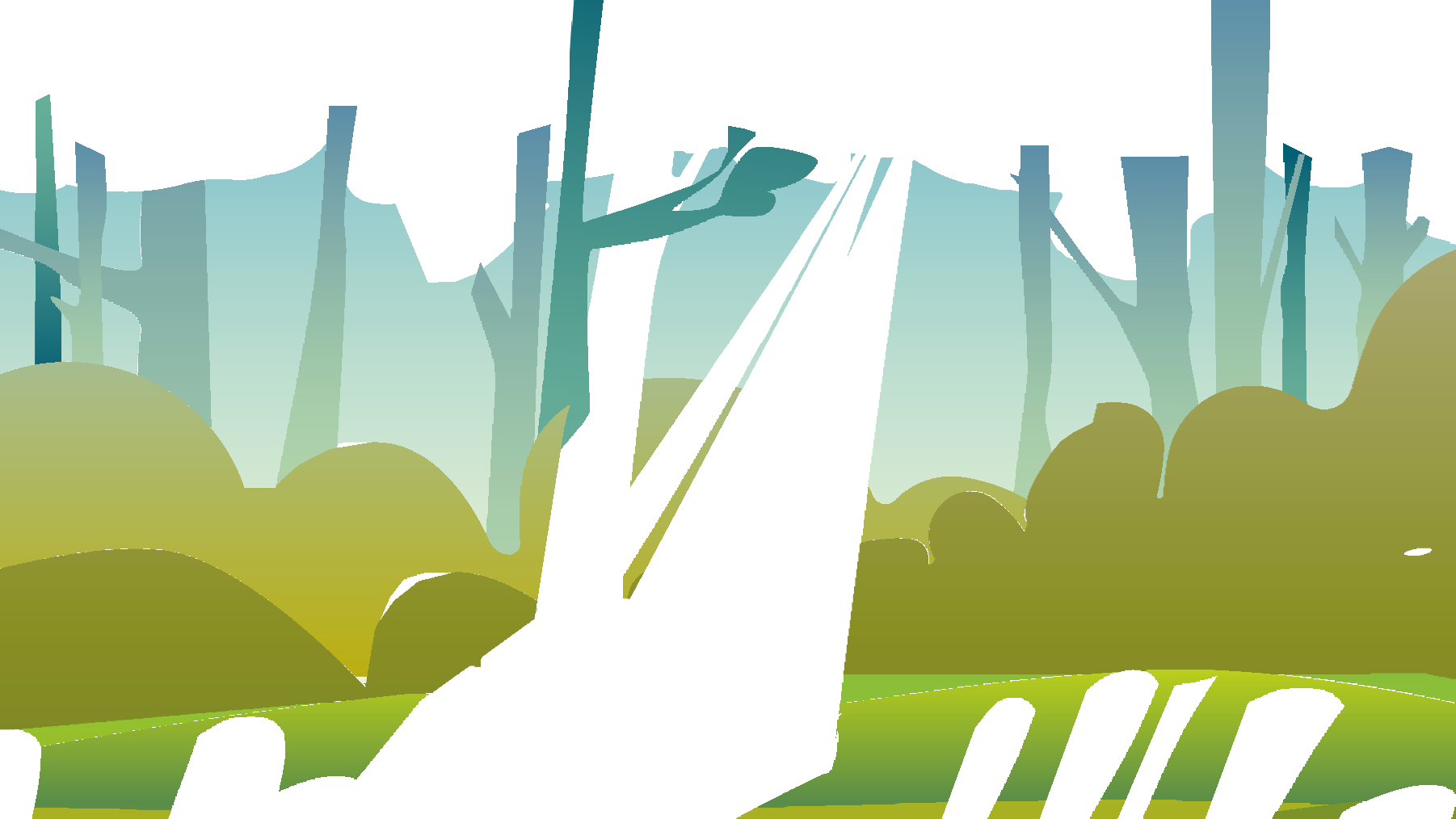 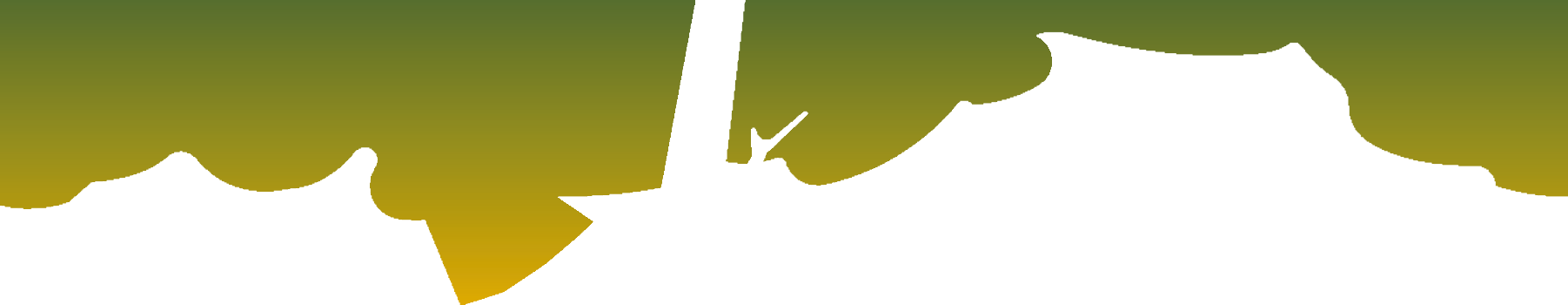 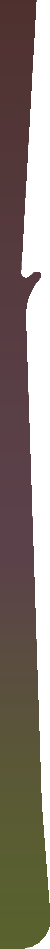 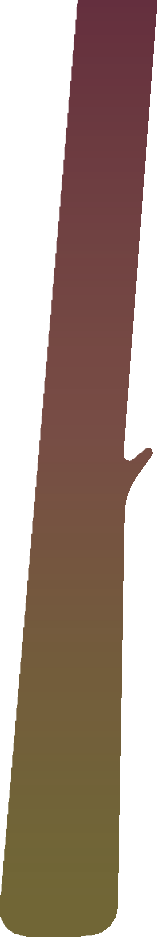 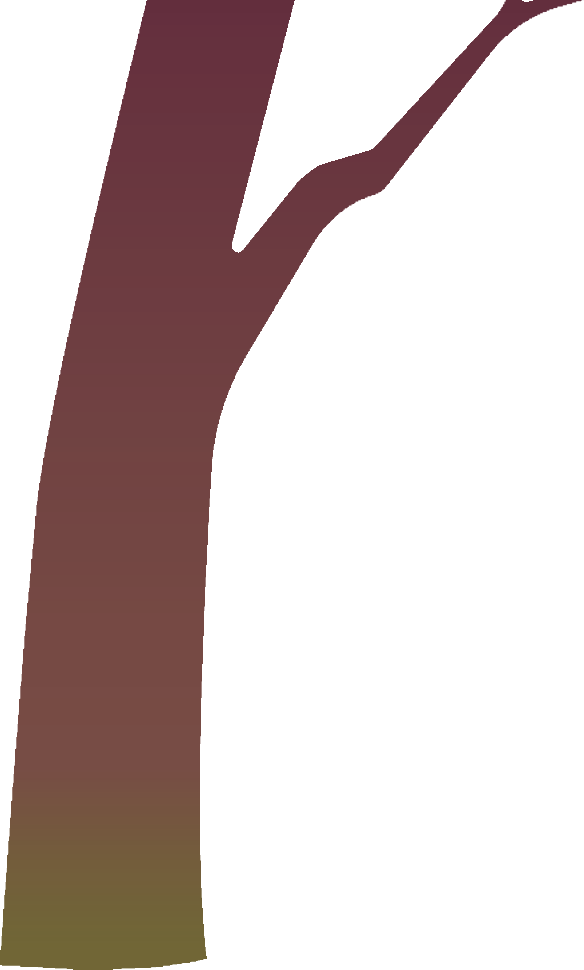 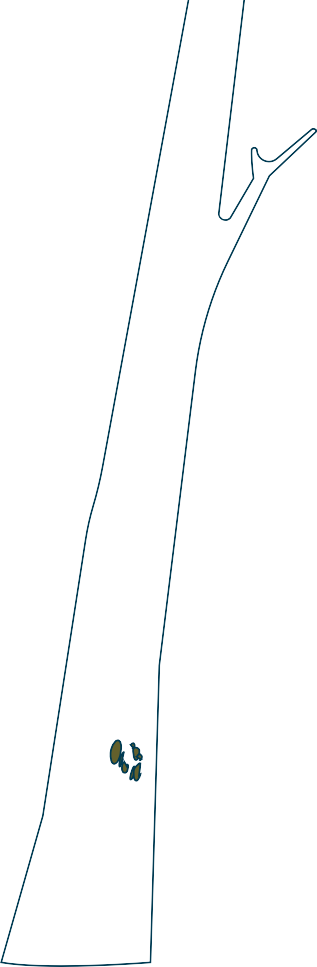 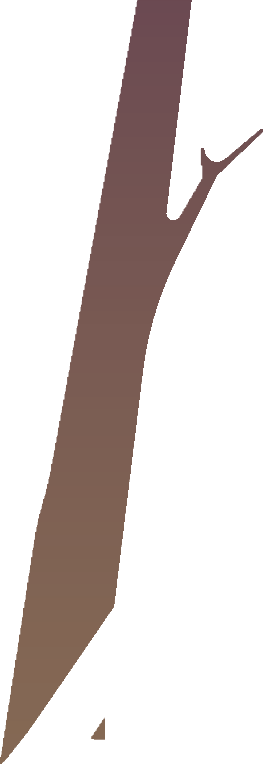 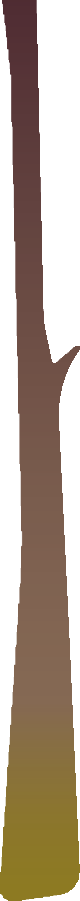 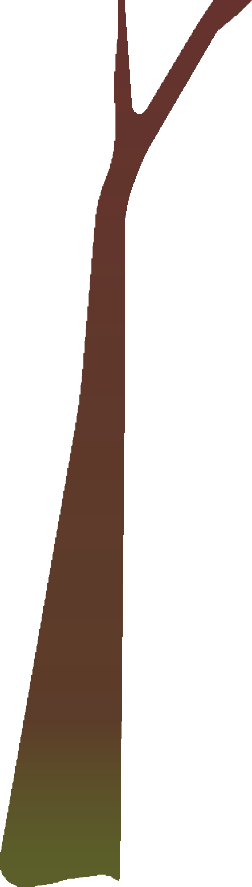 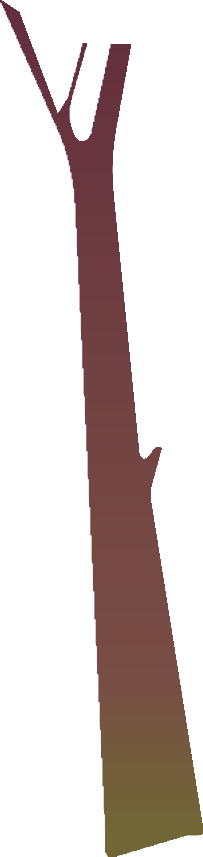 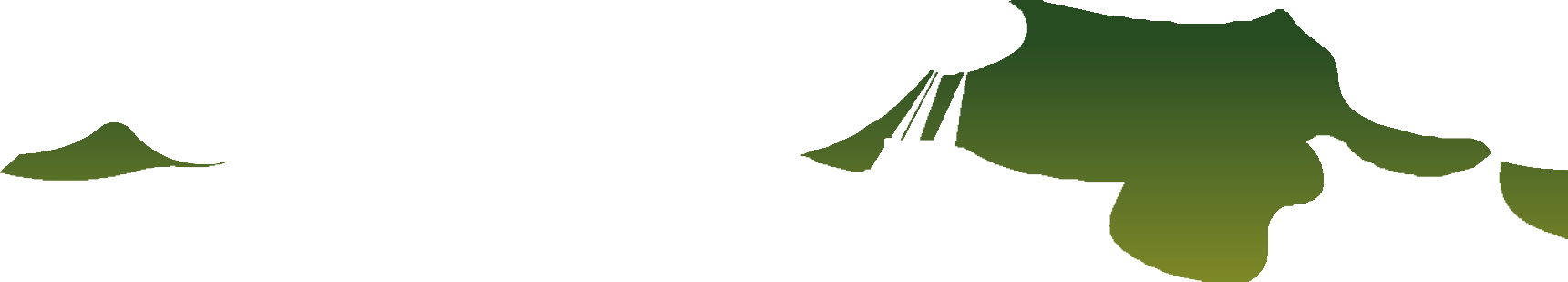 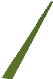 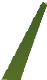 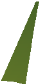 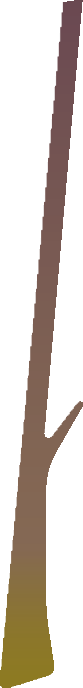 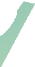 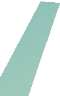 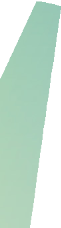 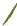 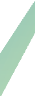 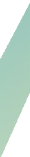 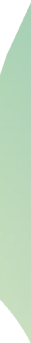 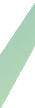 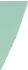 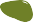 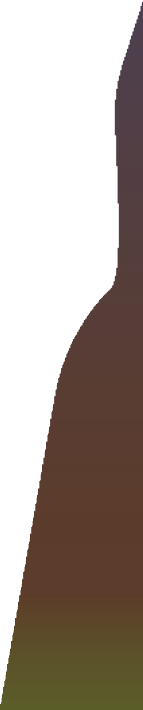 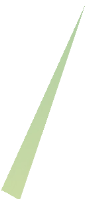 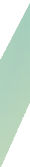 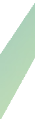 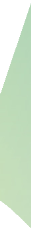 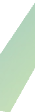 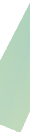 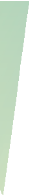 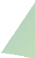 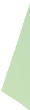 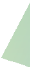 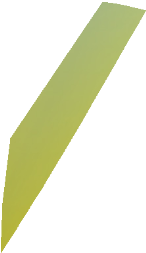 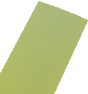 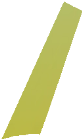 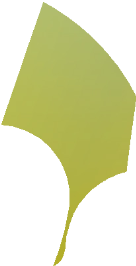 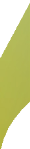 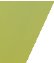 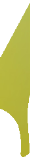 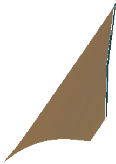 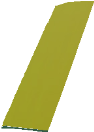 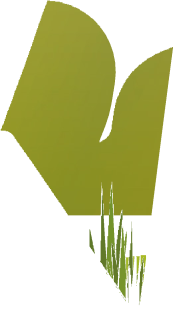 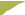 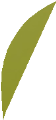 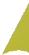 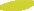 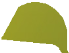 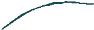 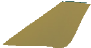 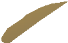 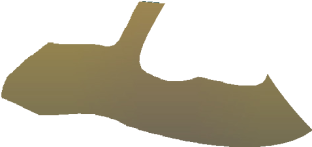 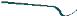 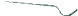 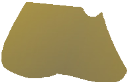 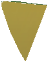 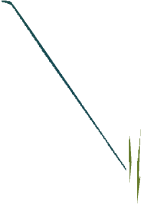 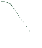 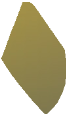 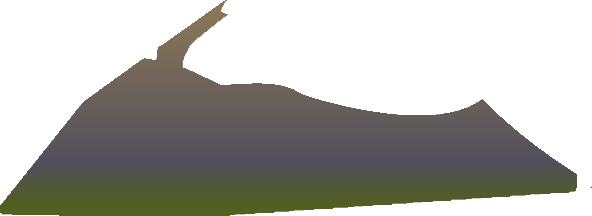 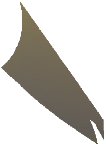 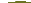 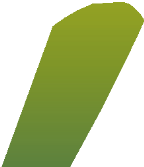 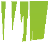 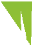 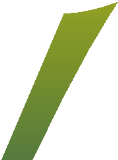 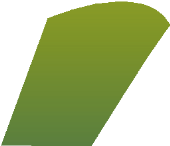 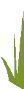 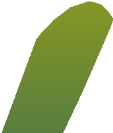 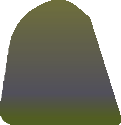 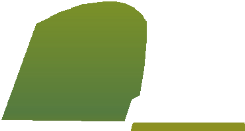 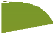 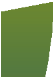 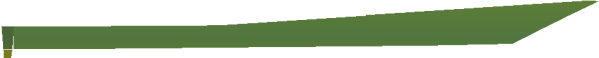 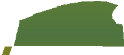 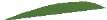 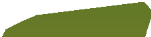 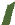 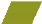 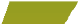 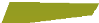 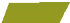 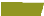 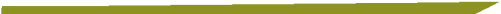 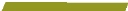 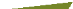 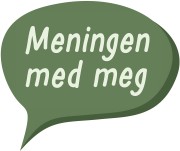 Situasjon i kvardagen
Skamfylte situasjonar på skulen
Ein klassekamerat blir ofte raud i ansiktet når han får eit spørsmål frå læraren.Ei anna klassevenninne er glad og stolt over dei nye kleda sine, men når ho går gjennom skulegarden, får ho kommentarar – nokre oppmuntrande, andre negative.

Har du opplevd noko liknande?
Korleis trur du ho føler seg?
Korleis ville du hjelpt henne?
Kva trur du kunne vore til hjelp?
Kva kan vere bra å tenkje, seie og gjere?
Korleis får vi mot til å gjere det vi veit er det rette?
Kan du gje fleire døme på skamfylte situasjonar på skulen?
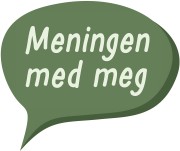 Balanseøving
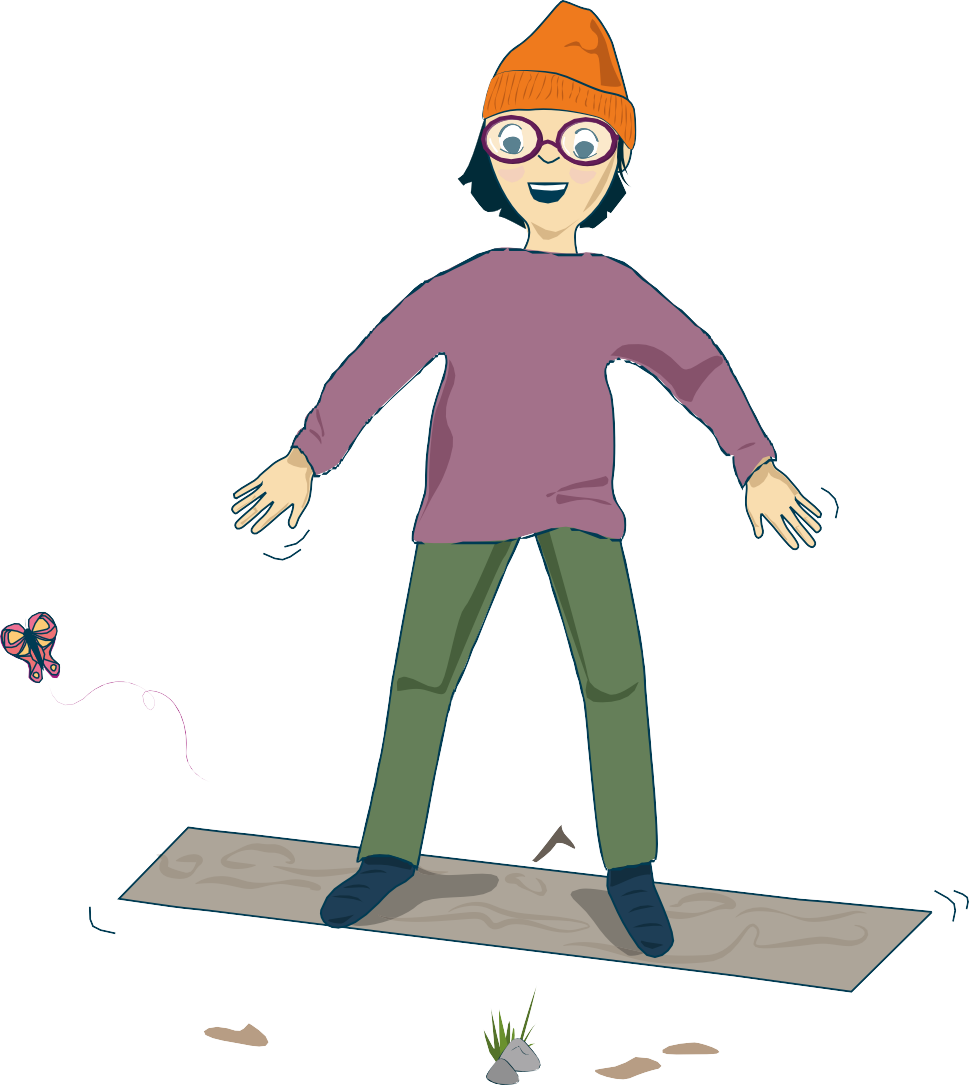 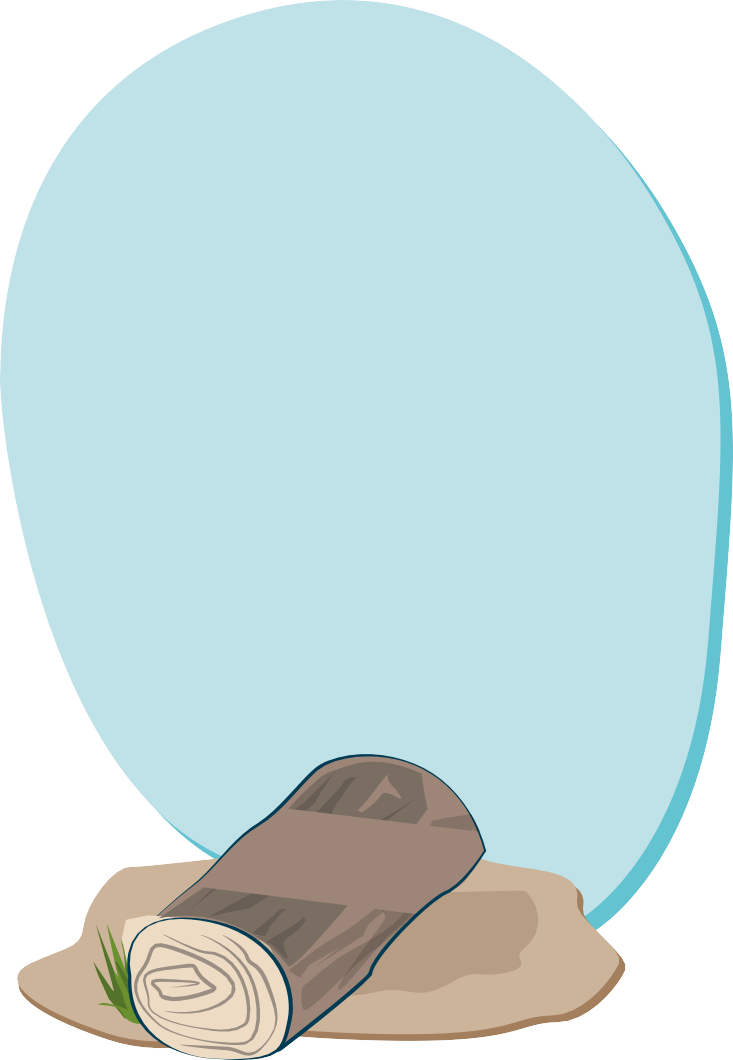 Balanseøvelsar hjelper deg med å slappe av og hente deg inn igjen.

Du merkar at du byrjar å slappe av når:
du sukkar, gjespar eller spontant tek ein djup innpust
du produserer spytt og vil svelgje 
pusten din blir djupare og rolegare 
hendene dine blir varmare
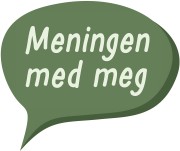 Skriv i dagboka
Skriv kva du vil, for eksempel:
tankar og spørsmål rundt følelsar
ting som er bra å hugse 	frå i dag
dine eigne tankar og følelsar rundt dette møtet
Ingen andre kjem til å lese det du skriv.
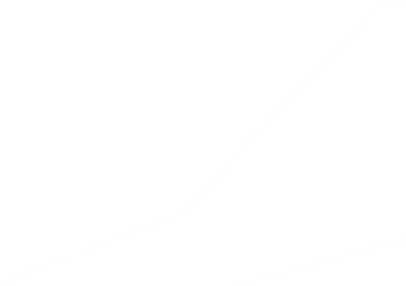 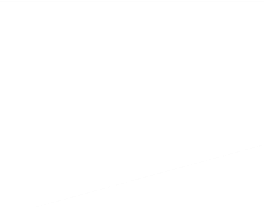 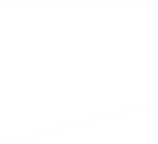 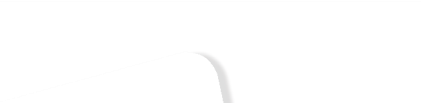 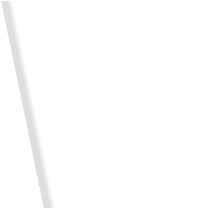 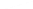 Eg
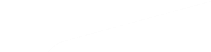 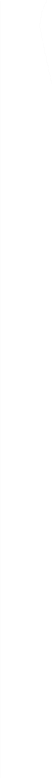 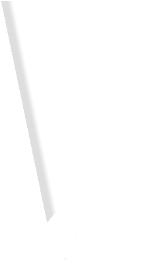 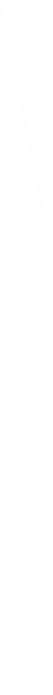 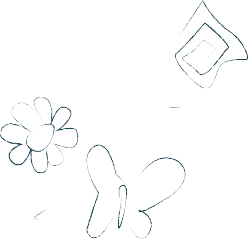 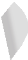 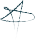 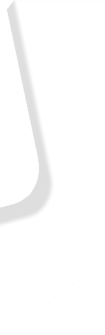 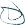 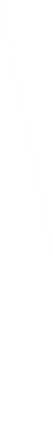 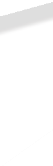 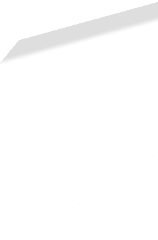 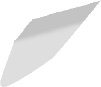 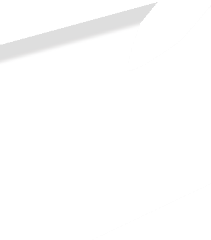 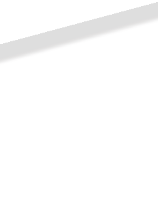 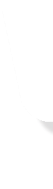 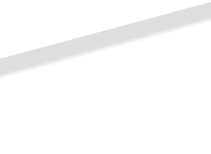 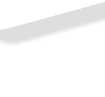 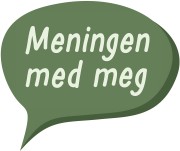 Korleis har du det akkurat no?
•
•
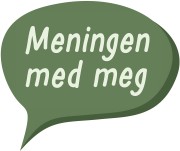 Avslutning
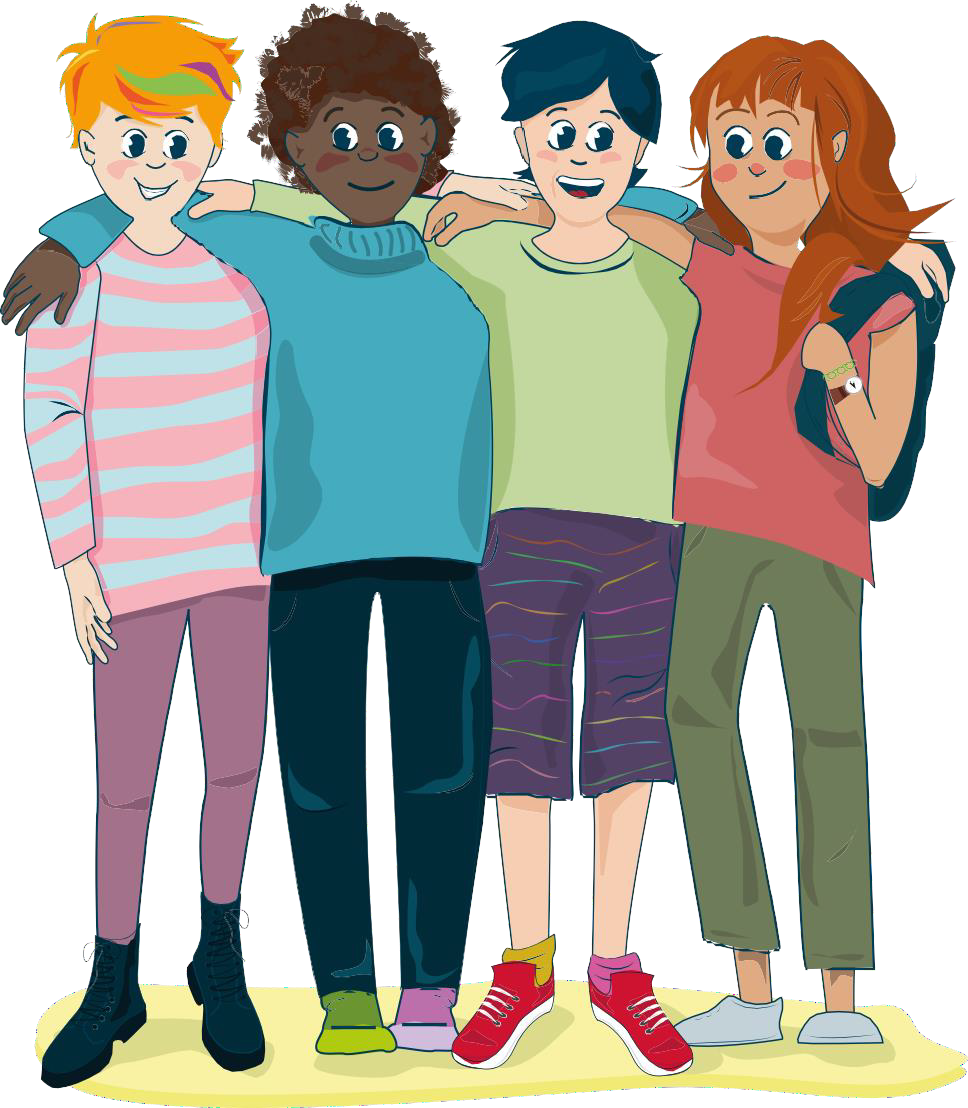 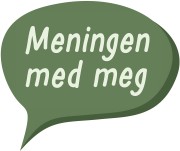 Du kan kontakte:
Kirkens SOS: Tlf. 22 40 00 40 og https://www.soschat.no/

Mental Helses hjelpetelefon: Tlf. 116 123

Blå Kors: chattetjeneste for barn og unge SnakkOmPsyken.no

Kors på halsen (Røde Kors for deg under 18 år):
Tlf. 800 333 21

Alarmtelefonen for barn og unge: Tlf. 116 111 og chat på https://www.116111.no/ungdom

Legevakten: Ring 116 117
for rask hjelp ved akutte problemer

Det er òg mogleg å ta kontakt med helsestasjonen for ungdom, skulehelsetenesta, psykisk helsehjelp for barn og unge der du bur, eller nokon som jobbar i din lokale kyrkjelyd.
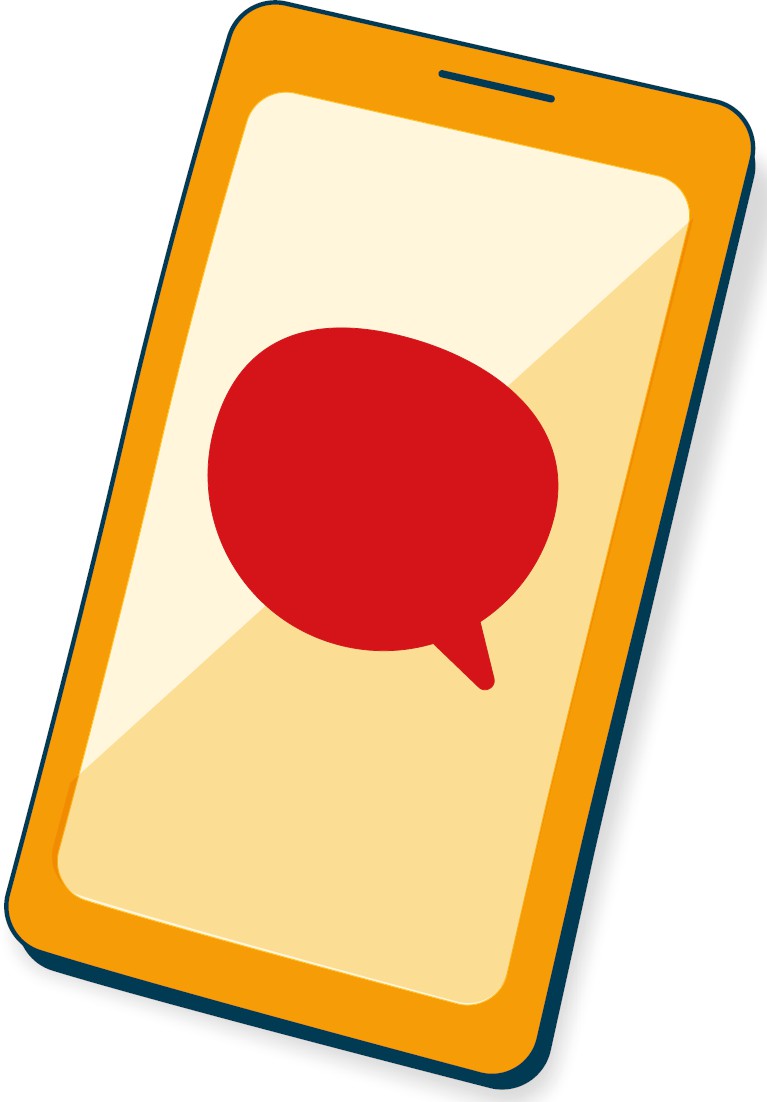 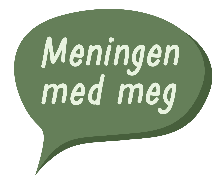